Java témák az alapokon túl
Vállalati Információs Rendszerek
© 2017-2024, Dr. Hegedűs Péter
Java reflection
Egy Java technika
Lehetővé teszi az osztályok, interfészek, mezők és metódusok futás időben történő vizsgálatát
Nem kell tudnunk az adott elem nevét fordítási időben
Példányosíthatunk objektumot, meghívhatunk metódust, lekérdezhetünk/beállíthatunk mező értéket
Mindezt akár úgy, hogy az adott elem neve egy dinamikusan összeállított string-ből jön
Hasznos többek között például
JavaBean-ek feldolgozásához
Annotációk kezeléséhez
Pl. JUnit tesztek
Class object
Létezik egy speciális típus, Class
Minden Java objektum egy megfelelő class-hoz tartozik
getClass() metódus adja vissza (Object-ben definiált)
Vagy az osztály class adattagja (pl. Foo.class)
Adott objektum osztályáról tartalmaz meta-adatokat
Név
Csomag
Metódusok
Mezők
Konstruktorok
Annotációk
A reflection API részét képezi
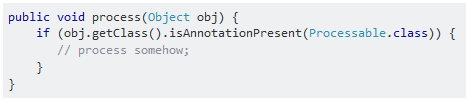 Java reflection API
A java.lang.reflect csomag tartalmazza
Főbb inetrfészek
Member
Type
Főbb osztályok
Method
Field
Constructor
Részletes dokumentáció
https://docs.oracle.com/javase/7/docs/api/java/lang/reflect/package-summary.html
Java reflection API példa
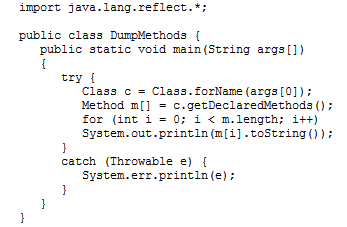 Java reflection előnyök/hátrányok
Előnyei, tipikus felhasználási területei
Bővíthetőség
Külső komponensek név alapján történő betöltése
Class browser és vizuális fejlesztői környezetek
Debugger és tesztelő eszközök
Amennyiben valami reflection nélkül is megoldható, az a preferált!!!
Reflection hátrányai
Teljesítmény csökkenés
Biztonsági kockázatok
Runtime permission
Belső adatok felfedése
Pl. private adattagok
Annotációk
Meta-adatok megadásának egy formája
Olyan adatokat szolgáltat egy programhoz, ami alapvetően nem képezi magának a programnak a részét
Nincs közvetlen hatásuk az annotált kód működésére
A legegyszerűbb formájában egy annotáció így néz ki
@Entity
A @ jelzi a fordító számára, hogy egy annotáció következik
Alkalmazható osztályokra, metódusokra, mezőkre
Tartalmazhatnak egyéb elemeket
@Author(name = "Jane Doe")
Egy deklarációt több annotációval is elláthatunk
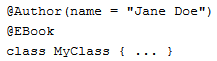 Annotációk felhasználása
Annotációk tipikus felhasználása
Fordító számára információ megadása
- Pl. hibák detektálásához, vagy figyelmeztetések kihagyásához
Fordítás idejű feldolgozás
- Pl. kódgenerálás, XML fájl létrehozás, stb.
Futás idejű feldolgozás
- Néhány annotáció futásidőben is elérhető
Annotációk használhatók egy típus felhasználásakor is (nem csak a deklarációnál)
new @Interned MyObject();
myString = (@NonNull String) str;
class UnmodifiableList<T> implements
	@Readonly List<@Readonly T> { ... }
void monitorTemperature() throws
	@Critical TemperatureException { ... }
Előre definiált annotációk
Java nyelv által használt annotációk
@Deprecated
@Override
@SuppressWarnings
@SafeVarargs
@FunctionalInterface
Annotációkra alkalmazható annotációk
@Retention
@Documented
@Target
@Inherited
@Repeatable
Saját annotáció készítése
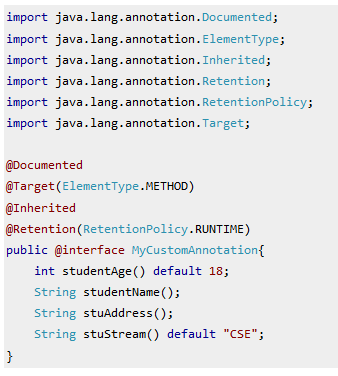 Deklaráció





Felhasználás
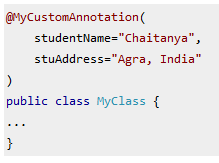 Retention policy
A @Retention annotációval lehet megadni
Meghatározza, hogy az annotációk mikor érhetők el
RetentionPolicy.SOURCE
Csak forráskód szintjén érhetők el, nincs nyomuk a lefordított byte-kódban
RetentionPolicy.CLASS
Belekerül a byte-kódba, de a class betöltése után elveszik, azaz futási időben nincsen jelen az annotáció
Alapértelmezett érték
RetentionPolicy.RUNTIME
Futásidőben is elérhető annotáció (reflection-nel lekérdezhető)
Saját annotáció feldolgozása
Class objektum és reflection segítségével
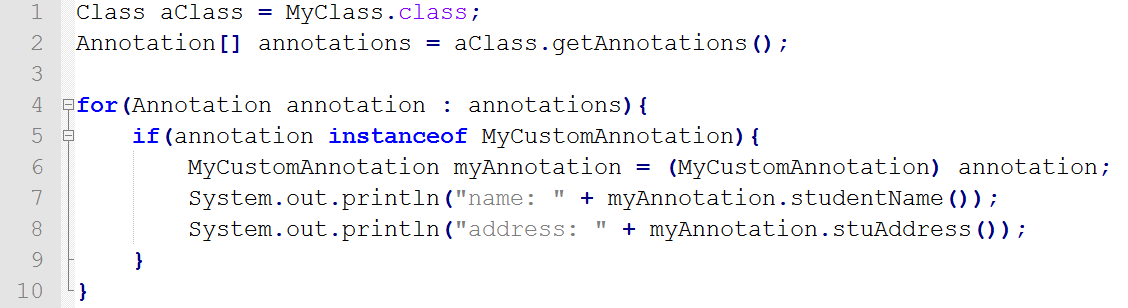 Java generics
Generics = típusok használata paraméterként osztályok, interfészek vagy metódusok deklarálásakor
Kód újra felhasználást segítik
Hagyományos paraméterekkel ellentétben a típus paraméterek értékei típusok lesznek
A normál paraméterek értékei konkrét értékek
Növelik a fordító által felfedhető hibák arányát
Erősebb ellenőrzés fordítás során
Cast műveletek kiiktatása
Általános, típusfüggetlen algoritmusok írhatók
Generikus osztály, metódus
Nem generikus példa




Generikus megvalósítás
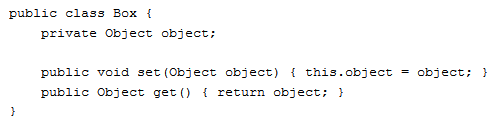 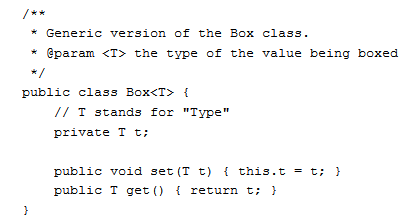 Generikus osztály, metódus hívása
Generikus osztály használata

vagy

Generikus metódusok


vagy akár
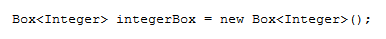 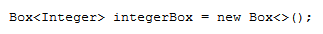 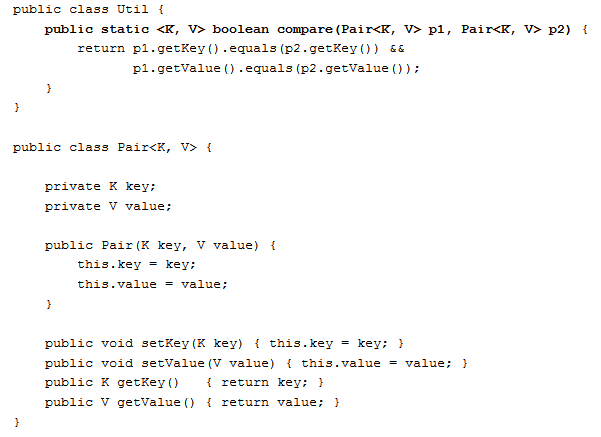 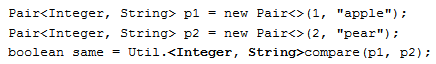 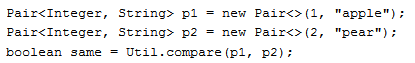 Java 7 és 8 hasznos újdonságai
Java7
Try-with-resources
Try multiple catch
Java 8
Lambda kifejezések
Collection API
Stream API
forEach
Default methods
Security
Java 9
Modul rendszer (Jigsaw)
Linkelés
Java 10 (11+) 
var // type inference
Try-with-resources
Egy speciális try utasítás, ami erőforrásokat deklarál
Az erőforrás egy olyan objektum, amit a használat végeztével le kell zárni
A konstrukció biztosítja minden ilyen erőforrás lezárását az utasítás végén
Bármi, ami implementálja a java.lang.AutoCloseable interfészt, használható erőforrásként
Az erőforrás deklaráció a try kulcsszó után zárójelek közt jelenik meg
A lezárás normális és kivételes viselkedés esetén is megtörténik
Több erőforrást is definiálhatunk
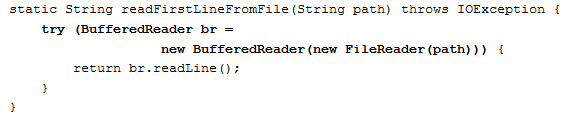 Try multiple catch
Egy catch blokk több különböző hiba típust tud egyszerre kezelni
Kód duplikáció kiküszöbölése
Túl általános hibák elkapásának megelőzése
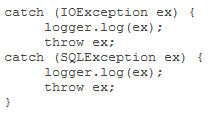 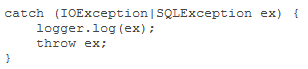 Lambda kifejezések
Név nélküli függvények
Az egy metódust tartalmazó anonymous belső osztályok kiváltására
Functional interface
Olyan interfész, aminek egyetlen absztrakt metódusa van (pl. Runnable, ActionListener, stb.)
Funkcionalitás mint metódus argumentum, azaz kód, mint adat
Felépítésük
Argumentum lista -> törzs
(int x, int y) -> x + y
Funkcionális programozási képességek Java-ban
Functional interface
Interfész egyetlen absztrakt metódussal
@FunctionalInterface annotáció
Előre definiált interfészek
Function
Supplier
Consumer
Predicate
Operator
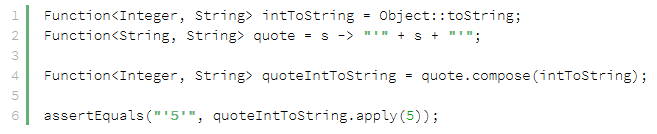 Lambda kifejezés példák
Interfész megadása






Rendezéshez
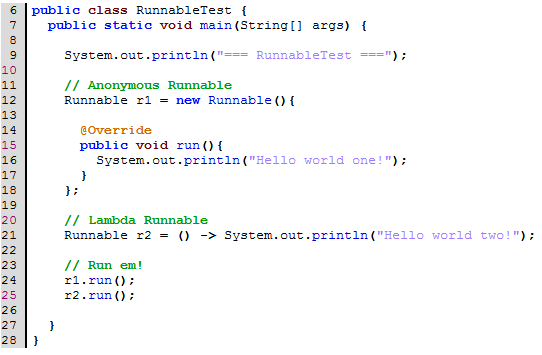 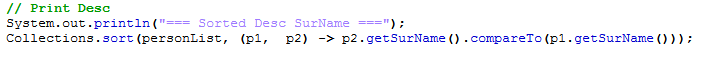 Stream API
Kollekciók (soros) folyammá (stream) alakítása
Becsomagolják a kollekciókat, és plusz műveleteket adnak hozzájuk
A mit-re lehet fókuszálni a hogyan helyett
Egy sor klasszikus feladat kompakt módon, deklaratívan megadható
Szűrés
Csoportosítás
Map-reduce
Erősen épít a lambda kifejezésekre
A legtöbb stream művelet stream-et ad vissza, így a műveletek láncolhatók
Tipikus használat
Stream létrehozása
Néhány köztes művelet végrehajtása (újabb stream-ek jönnek létre)
Befejező művelet végrehajtása (nem hoz létre újabb stream-et és/vagy mellékhatása van)
Stream példa
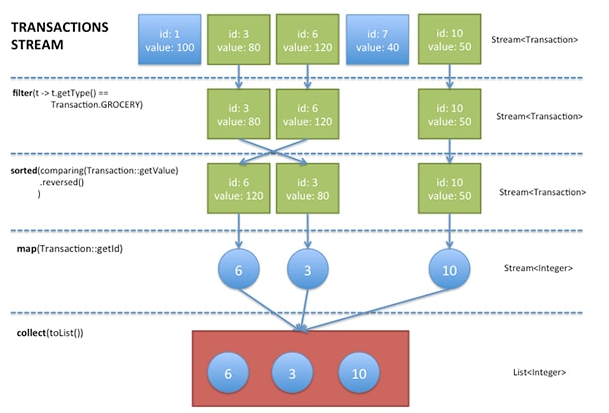 forEach
Kollekciók kompaktabb bejárásához
Consumer funkcionális interfész paraméter
Azaz lambda kifejezéssel megadható







vagy


vagy
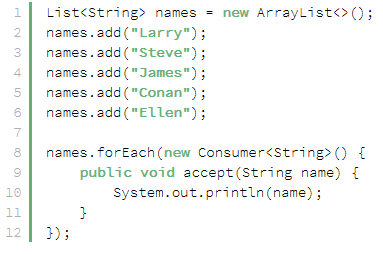 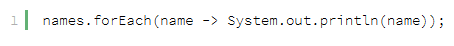 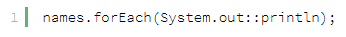 Collection API
Map közvetlen rendezése
Stream-ek segítségével
Iteráció forEach segítségével
getOrDefult
Nincs szükség if-else null ellenőrzésre
putIfAbsent
Map kulcsok felülírása kivédhető
Értékek közvetlen feldolgozása
Nincs szükség az érték lekérésére, módosítására, visszarakására
Merge map-hez
Default methods
Interface metódusok tartalmazhatnak alapértelmezett törzset
Lehetőséget ad új metódusok deklarálására meglévő interfészekben anélkül, hogy elrontaná a meglévő implementációt
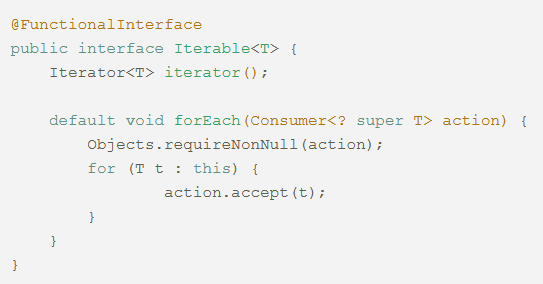 Security
TLS 1.1 és TLS 1.2 alapértelmezetten engedélyezett
Korlátozott doPrivileged
Erősebb jelszó titkosító algoritmusok
KeyStore fejlesztések
SHA-224
Nagy entrópiájú véletlen szám generátor
Megbízhatóbb tanúsítvány ellenőrzés
Stb.
Java modulok
Újabb absztrakciós szint
Csomag szintű függőségek
A jar fájloktól finomabb granularitás
Moduláris jar fájlok
Requires/export
Core osztályok

module kocsi {
	exports hu.lamborghini.kocsi;

	requires motor;
}
Java 9 linkelés
Jlink
Kompakt profilok
Megtakarított tárhely
Java 10 lokális változó típus kikövetkeztetés
A var kulcsszó bevezetése típus automatikus kikövetkeztetéséhez
Fejlesztői élmény növelése
„Syntactic sugar”
Változó deklarálása a típus explicit megnevezése nélkül
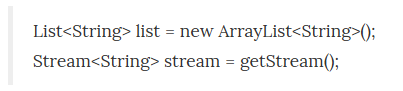 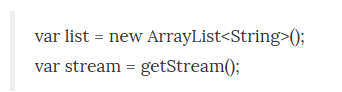 Java 11-21
11: run source files directly (java MyScript.java), var for lambda parameters
12: Unicode 11 support
13: switch expression (preview), multiline strings (”””)
14: switch expression, records (preview), enhanced NPE message, pattern matching for instanceOf, new GC
15: sealed classes with permit (preview)
16: records and pattern matching
17: pattern matching for switch, sealed class
18: simple web server (jwebserver)
19: lot of preview features (virtual threads, memory API, vector API, structured concurrency, etc.)
20: iterations of preview features
21: iterations of preview features
KÖSZÖNÖM A FIGYELMET!
„A tananyag az EFOP-3.5.1-16-2017-00004 pályázat támogatásával készült.”